Yeti Operations
Introduction and Day 1 Settings
Rob Lane

HPC Support
Research Computing Services
CUIT

hpc-support@columbia.edu
Topics

Yeti Operations Committee

Introduction to Yeti

Rules of Operation
Yeti Operations Committee

Determines cluster policy

In the process of being set up

In the meantime we need a policy for day 1 of operations
2. Introduction to Yeti
Final Node Count
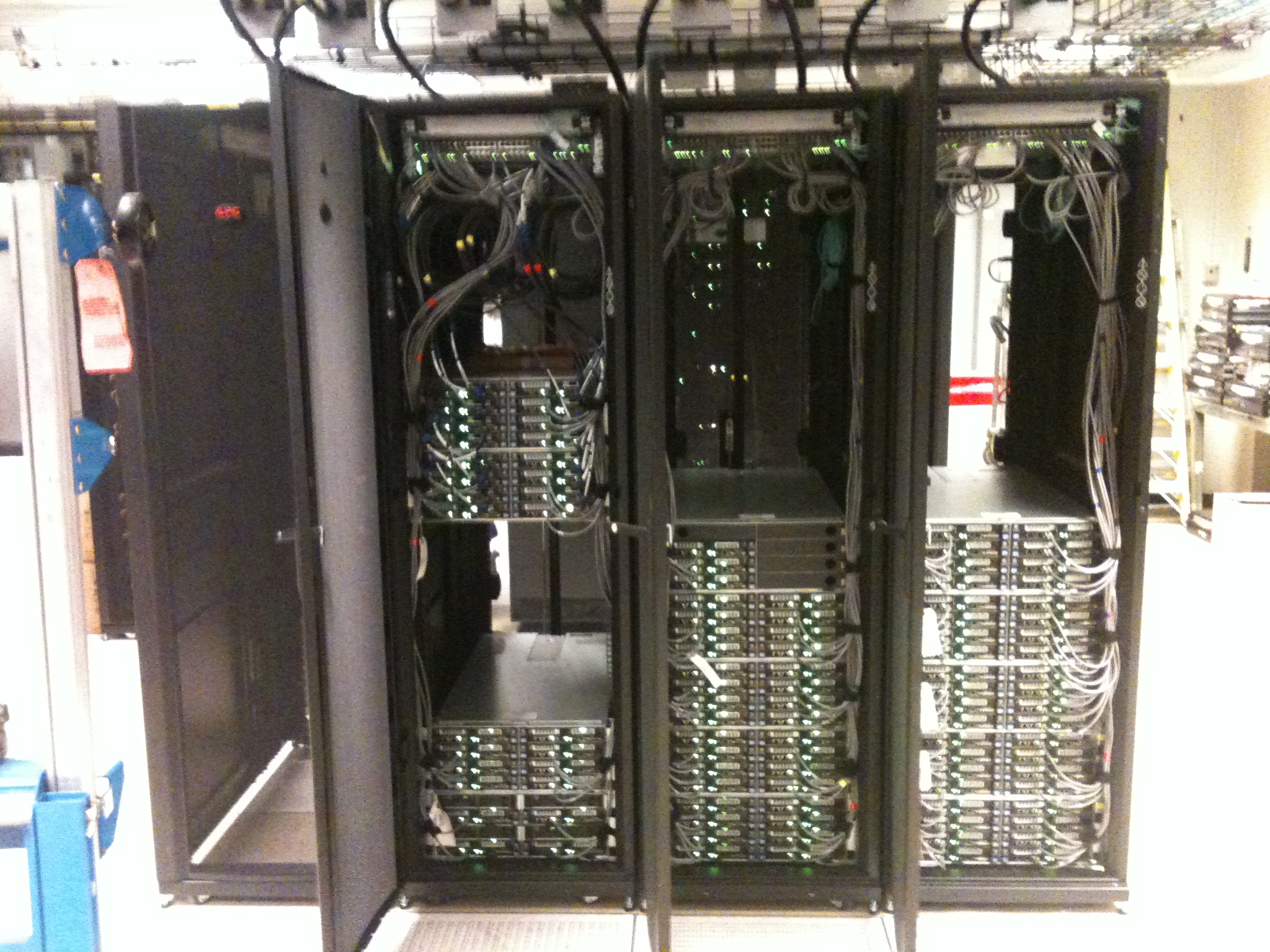 Meet Your New Neighbors
Group Shares
Other Groups

Renters

Free Tier

CUIT
Rules of Operation

Job Priority

Job Characteristics

Queues

Guaranteed Access
Job Priority

Every job waiting to run is assigned a priority by the scheduling software

The priority determines the order of jobs waiting in the queue
Job Priority Components

Group’s share vs. recent usage

User’s recent usage

Other factors
Recent Usage

What does “recent” mean?

It’s configurable

Yeti’s setting: 7 Days
Job Characteristics

Nodes and cores

Time

Memory
Job Queues
(subject to change)
Guaranteed Access

New mechanism

Subject to review by Yeti Operations Committee

We’re going to try it out in the meantime
Guaranteed Access

Groups have each been assigned systems

Group jobs get priority access to their own systems

“Guaranteed Access” means there will be a known maximum wait time before your job starts running
Guaranteed Access Example

The group astro owns the node Brussels

Only two types of jobs will be allowed on Brussels

Astro jobs

Short jobs
Job Queues
(subject to change)
Guaranteed Access Debate

Good because researchers have guaranteed access rights to nodes

Bad because long jobs lose access to many nodes
Thanks!

Comments and Questions?





hpc-support@columbia.edu